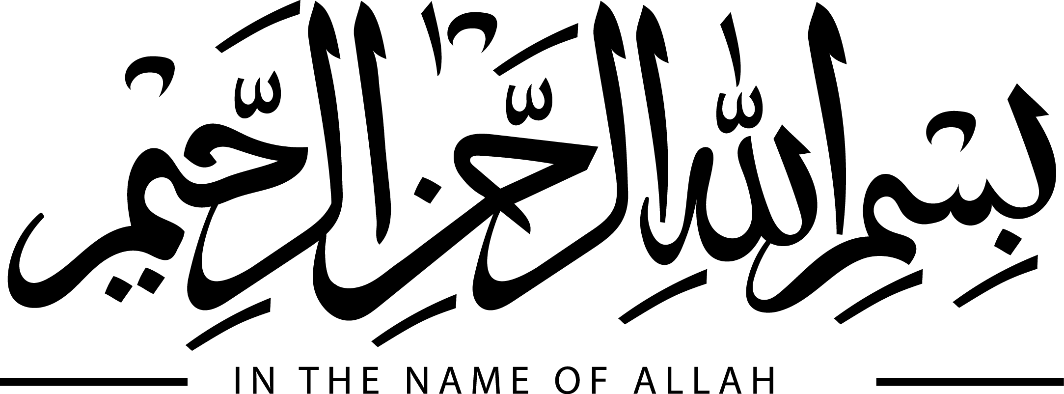 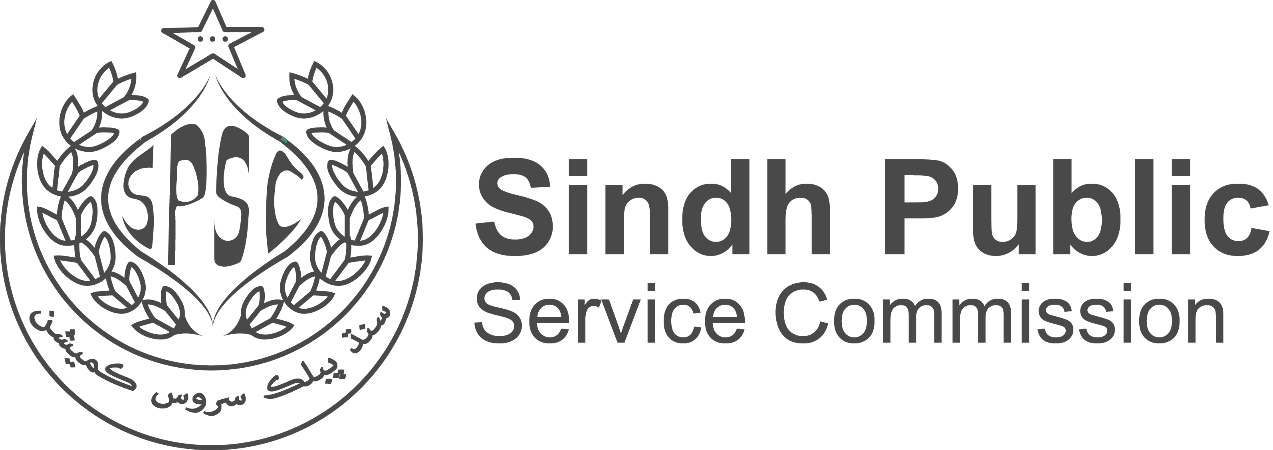 Pre-Bid Meeting and On-Site Round
2
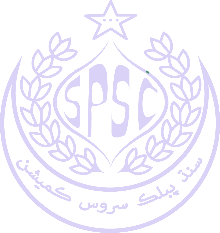 Agenda
Introduction to SPSC.
Functions and Responsibilities.
Workflow
Functions of IT Department
Examination Department
Other Departments/Sections/Branches
1
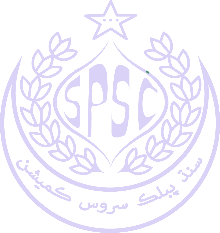 Introduction to SPSC
The (SPSC) is a statutory body mandated to examine, select and recommend to Sindh Government personnel for recruitment in executive civil service positions.

SPSC is an equal opportunity employer and does its utmost to remain transparent in all its practices so that it can retain the trust of the people of the province.

Core Functionality: Advertisement - Apply Online - Written Test/Screening Test – 		           Interview - Recommendations
4
CORE VALUES
Meritocracy
Transparency
Impartiality
Fairness 
Integrity
5
6
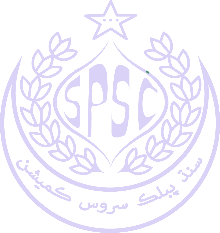 Branch/Section/Department
Recruitment Section (5 Branches)
General Recruitment Branch
Information System (Computer Cell)
Admin
Inquiry
Litigation / Law
Examination (2 Branches)
Budget & Accounts
Library
7
Major systems at SPSC
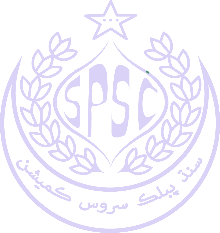 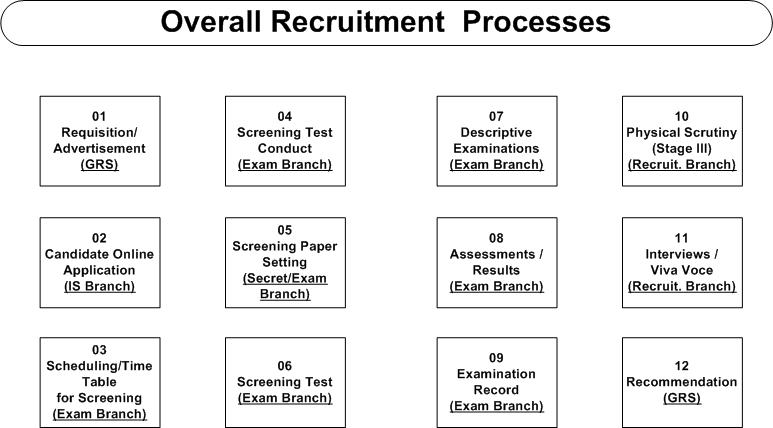 8
Workflow (AS-IS Model)
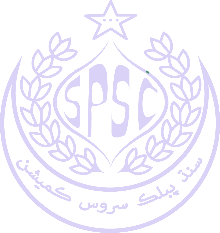 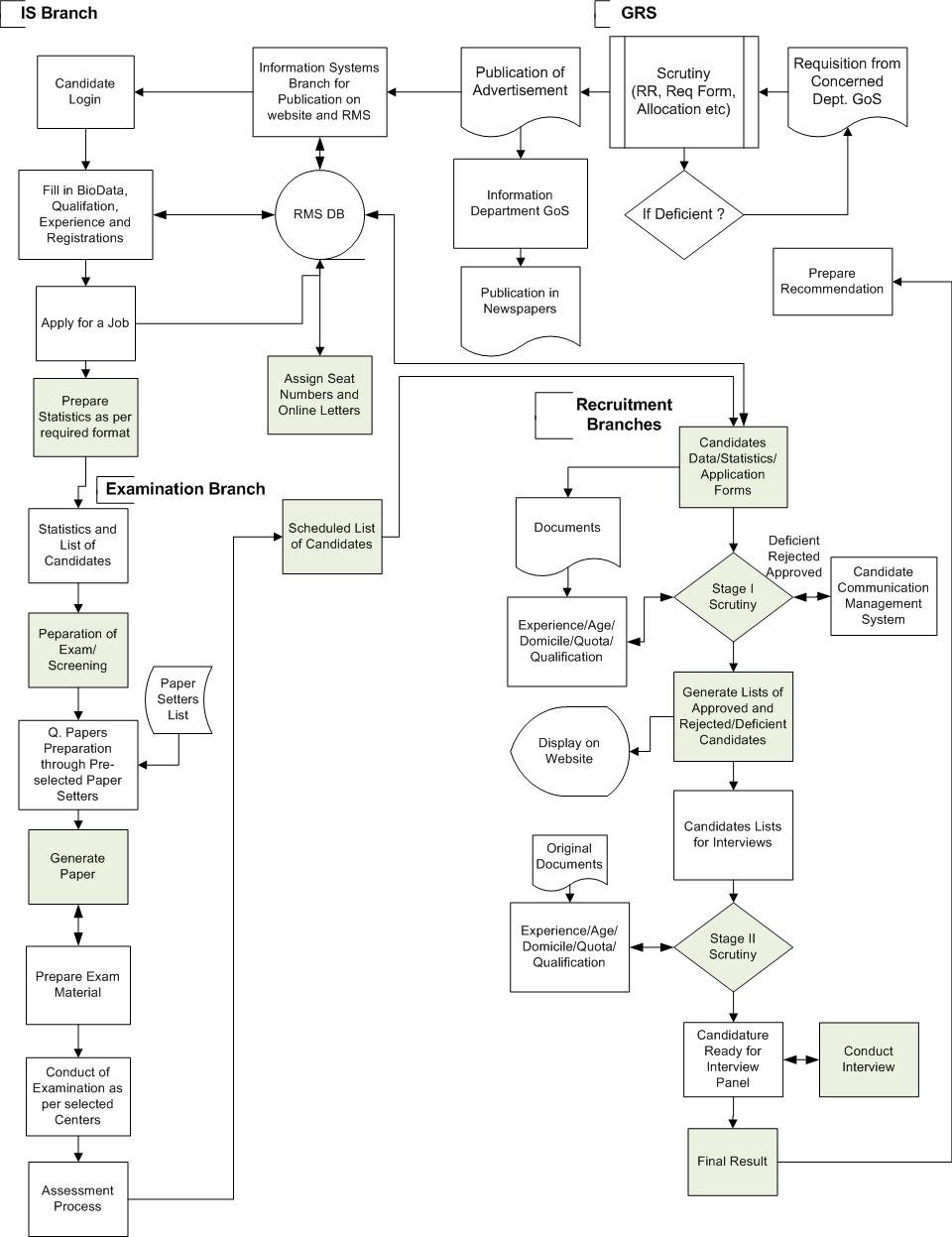 9
Proposed
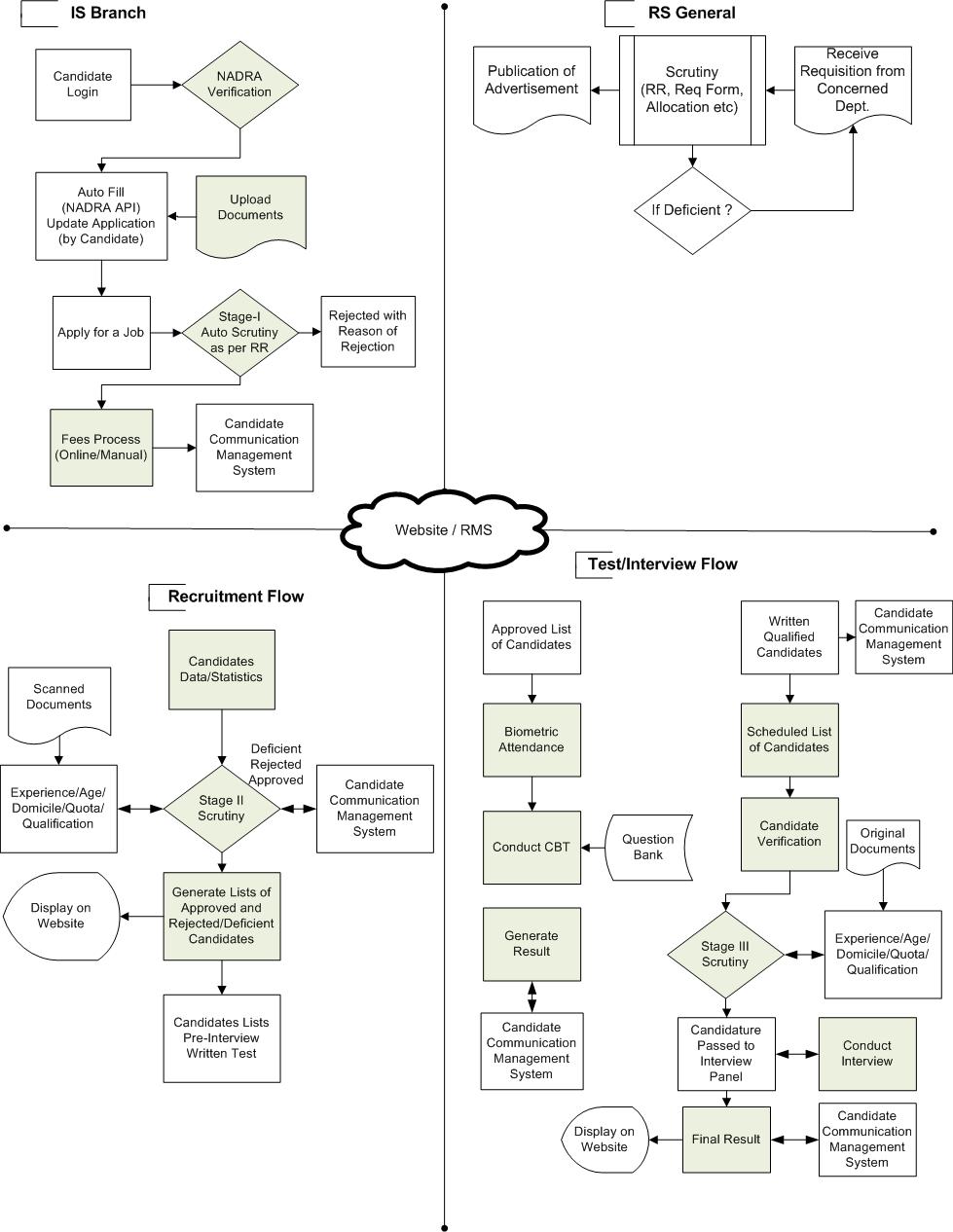 10
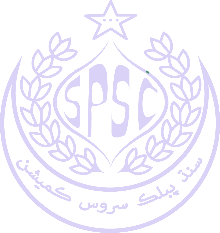 Introduction to IS Branch
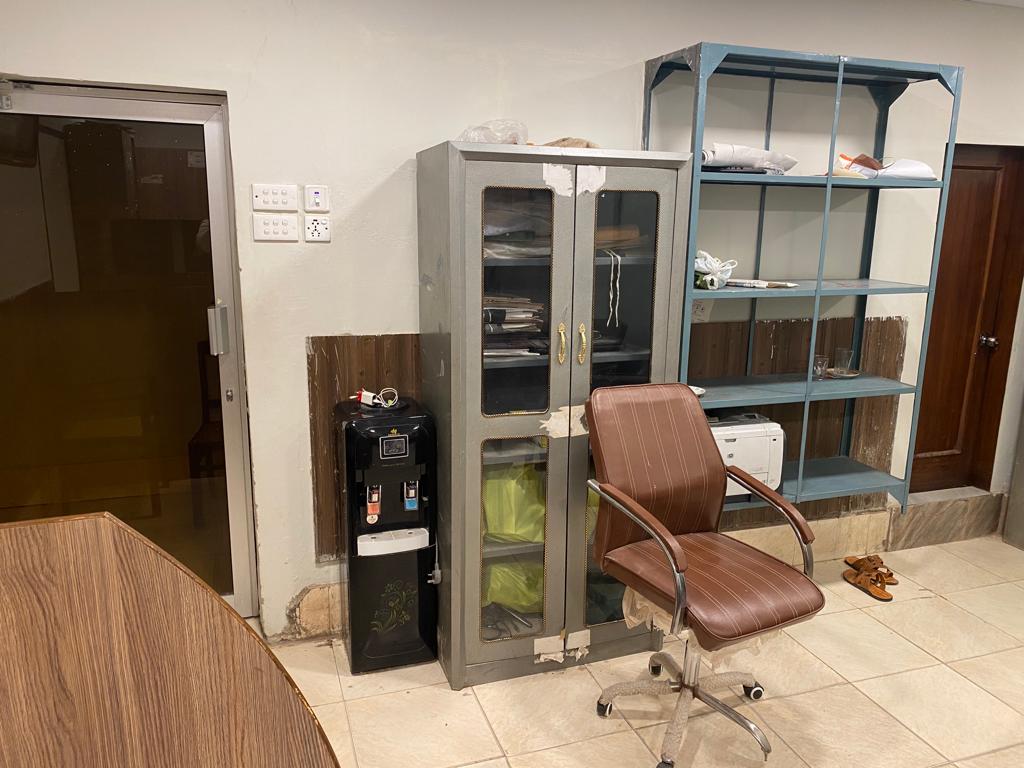 Current infrastructure of IS Branch 
03 Desktop PC 2010
One laptop 2010
01 Printer 2018 

Staff   (Total: 04)
01 Deputy Director  		(BPS-18)
01 Programmer 			(BPS-17)
01 Senior Data Entry Operator	(BPS-16)
01 Data Processing Assistant	(BPS-12)
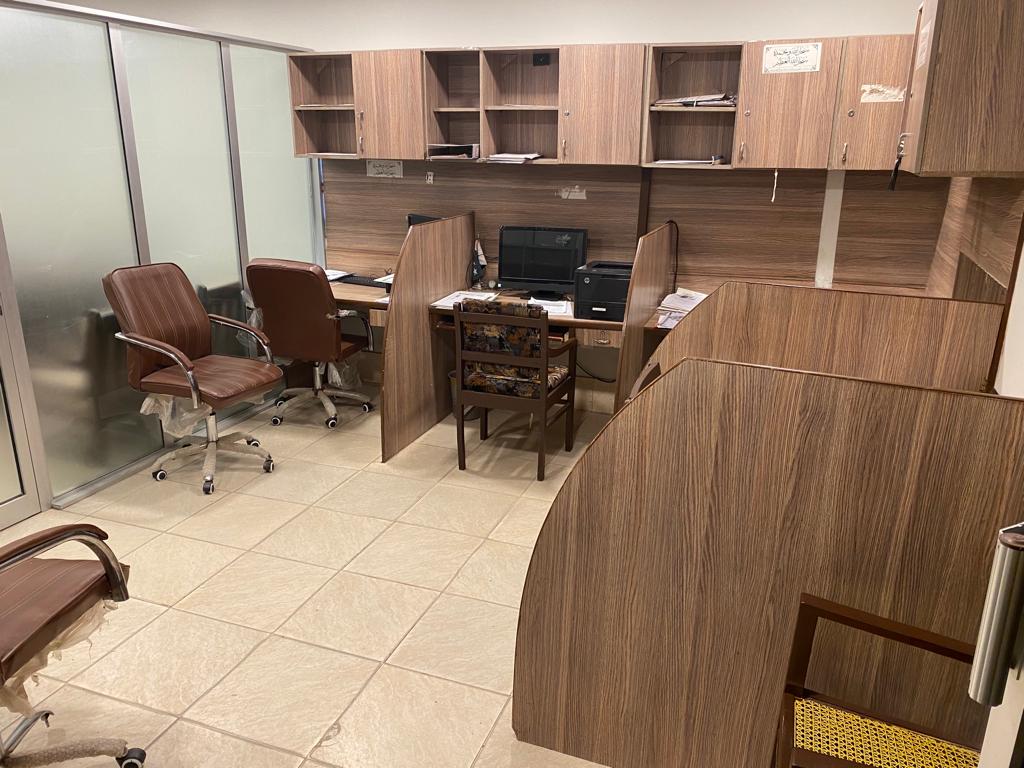 11
Online Application
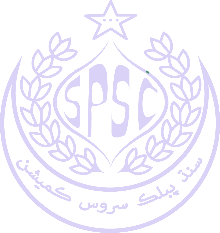 Interactive Application process starting from Profile Management
Personal Data
Qualification
Experience
Registrations/Affiliations
Publications
12
Recruitment Management System (RMS)
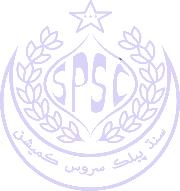 Interactive Online Recruitment System
More than 1200k entries in database
Candidates Profile Management System
Candidate Data for Degrees / Registrations / Publications as per HEC Criteria
Online Letters Generation
SMS System
Online Results and Marks Sheets
Generation of all the formats/Reports required for the Examination and Interview
13
Online Applications Process
Live process
14
Android & iOS Mobile Apps
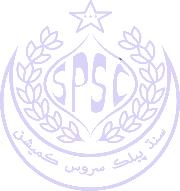 Push Notifications right away in hand
Convenient, Easy, Light weight Mobile App
Supports both Android and APPLE Platforms
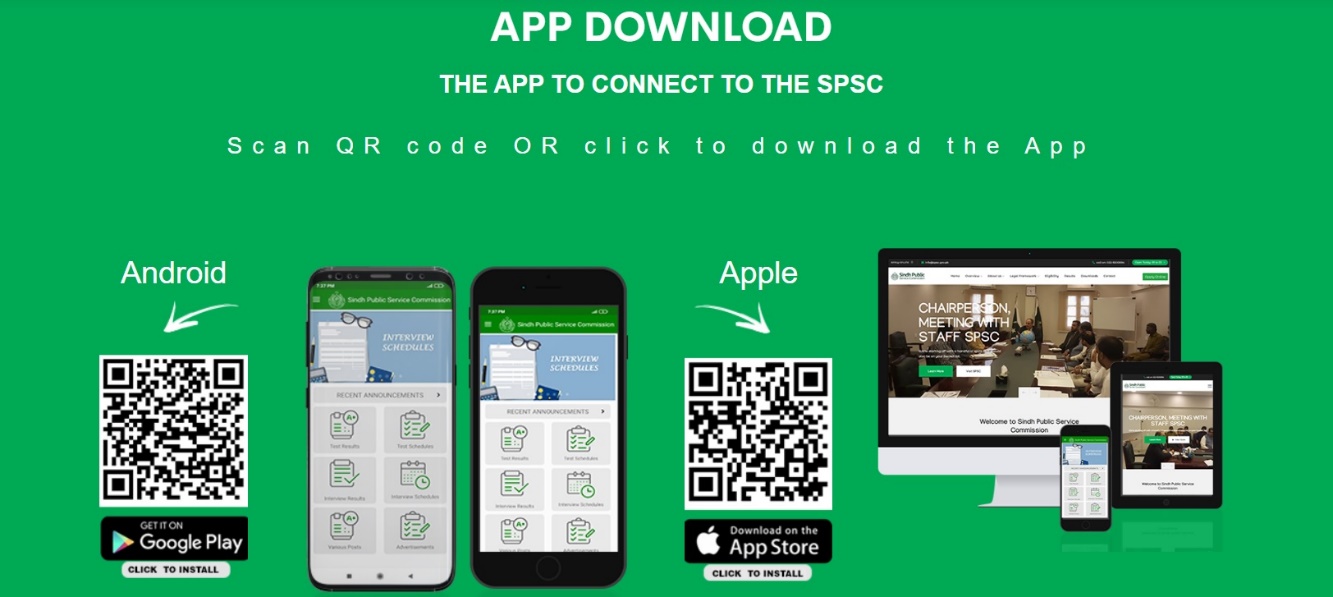 15
Dynamic Website
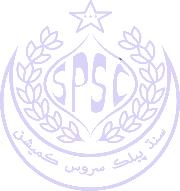 Complete New Design (https://www.spsc.gov.pk & https://www.spsc.gos.pk
Friendly, Better Aesthetic & Dynamic Website
Consists Historical Background of SPSC, Legal Framework, Advertisements, Candidate Lists, Test Schedules / Results, Interview Schedules / Results, Downloads (Syllabus, forms, challan), Apply Online, Candidate Profile, Dynamic Contact form, Online Admission letters and much more.
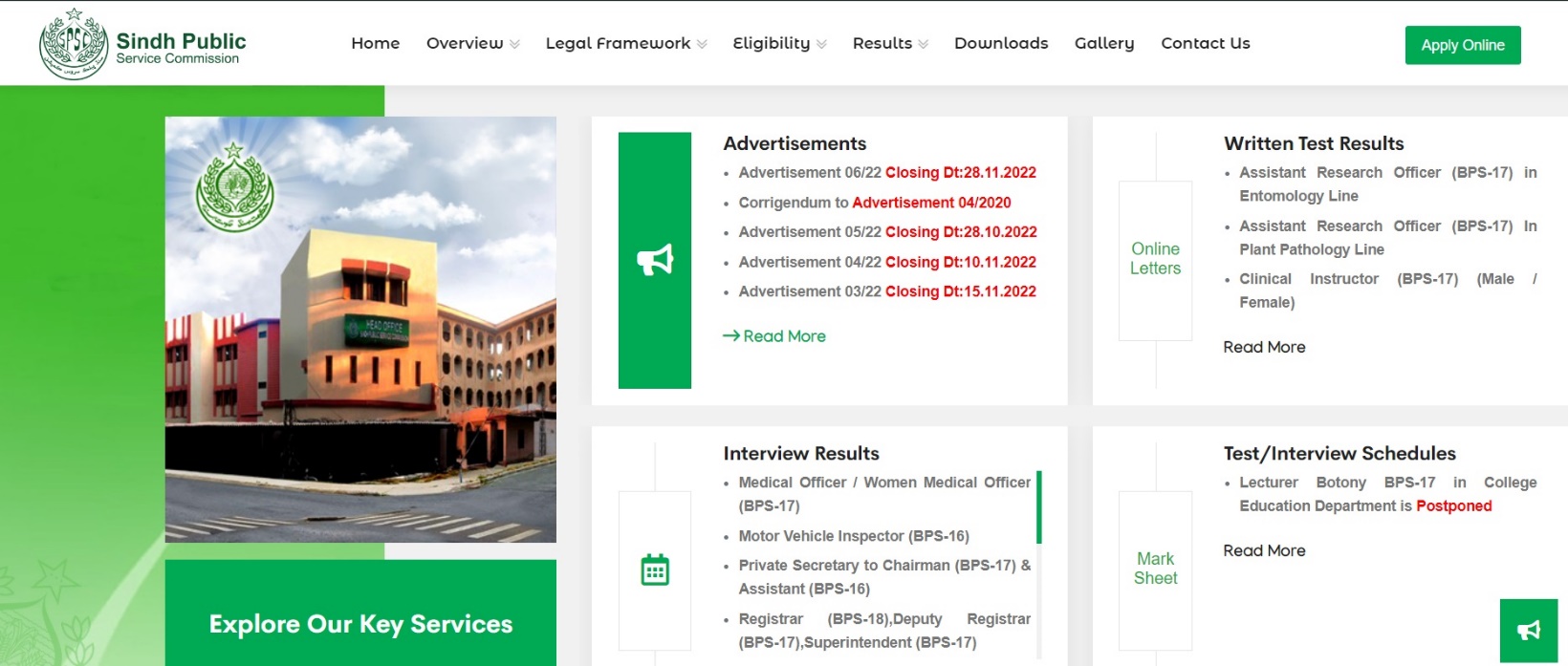 16
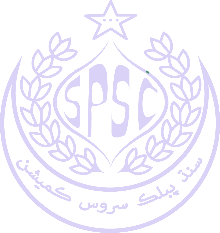 RMS Bottlenecks
Recruitment Management System
Open Code Framework (Increases Risks to be hacked besides malicious attacks)
Old Database Architecture (Creates Bottlenecks and Loss of data)
No Backup Plan – (Tender for Procurement)
No proper Candidate Communication Mechanism
No updates on “Application Status”
Online Fees Module – (In-Process)
No API Integration is possible (NADRA, HEC)
No Smart Applications with Desktop Replication
No facility to Candidate to Upload Documents
Auto Scrutiny Not Possible
Integration/Communication with other Branches and Systems
Communication of Data across Branches not available
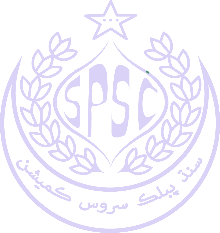 Scheduling and Conduct
Auto Scheduling and Paper/Candidate Conflict resolution
Maintaining Centers/Conduct data 
Infrastructure Report
Candidates Present/Absent
Pool of Good Invigilators (List of Invigilators)
Center Statistical/Performance/Conduct Report
Center Selection as per history data including nearby factors.
NADRA Verification at Centers to remove impersonation 
Examination Record
Interviews
Tab based Secure System @ Committee
Auto Candidate schedules
Candidate Records
Joint Committee - Smart Assessment
Internet Access/ChatGPT
SPSC Bot for Assistance (Pool of Questions to assist Member)
Availability of Test/Exam Copies  and allied Credentials
Auto Results/Merit/Recommendation Preparation
NADRA Module for verification
18
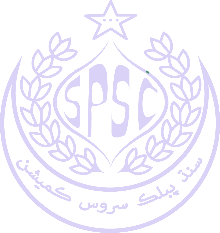 Statistical Data
Recruitment/Examination  Data Analytics - availability
Degree Equivalence Data
Data regarding reputed firms
Registration Councils
Recruitment Rules and Seats Allocation 
Daily updates/Monthly Reports/Annual Reports
 
Printing 
Predict the requirements in advance as per Advertisements/Applications
Allocate a separate Room for Bulk Printing 
Procurement of Stationary in advance

Smart Reception 
Ticket based Enquiry System
Record Candidate basic Data
Reason of Visit 
Satisfaction/Feedback Recording
Statistics of Issues (Top Issue of the month)
Access to all the information regarding Candidate and Announcements
Well-connected Communication System with Sections/Branches
19
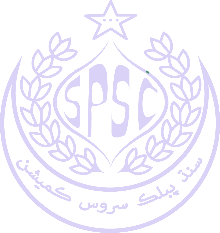 Data Center
Can Store and Manage Large Amount of Candidate Data
Physical Security, Network Connectivity, Backups and Disaster Recovery
Features to Handle Internal and External Software/Connectivity needs.

Trainings
Training of IT Staff
Training of PA’s and Other Staff on IT Skills
Training of Recruitment Staff on HR latest Tools and Techniques
20
Flow of New System
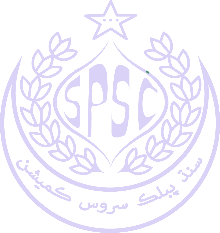 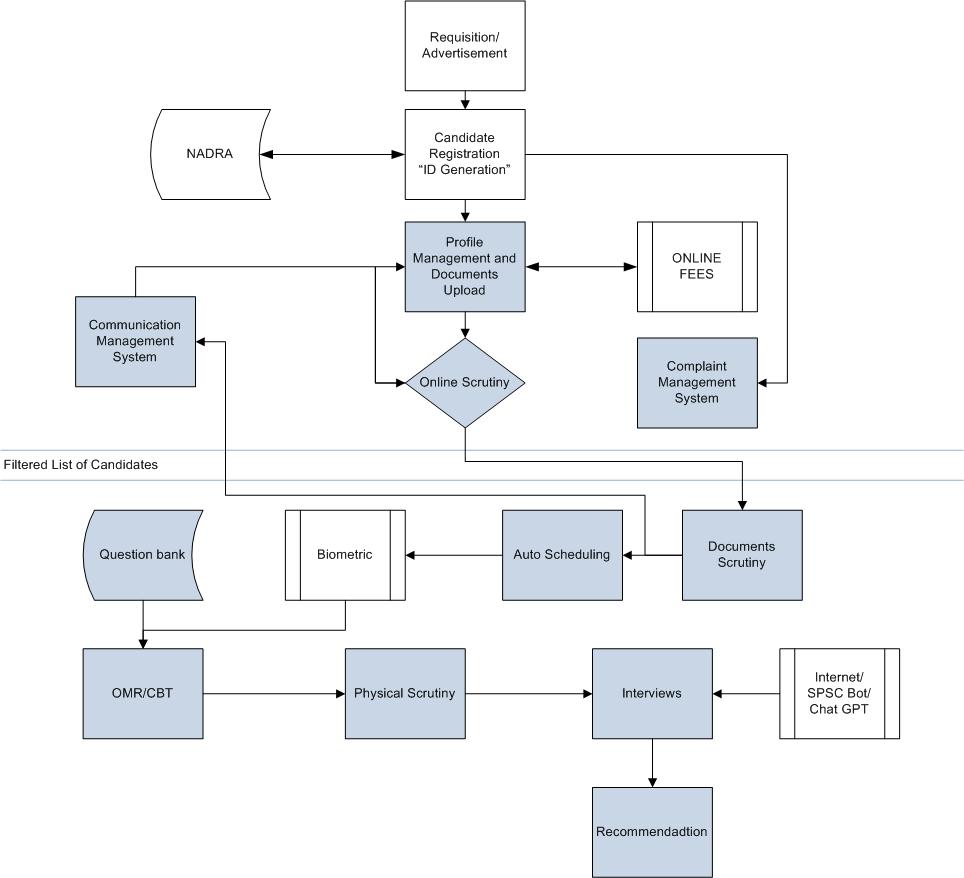 21
Examination & Interviews
22
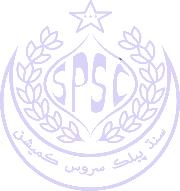 OMR (Optical Mark Recognition) Process
Technology: 	
			SPSC administering examination through this Efficient 			and Cost-Effective OMR Technology since 2011
Scanners: 
	World best Scanners with US based Remark Classic 	Software Solution Set of 03
Carbon Copy
	Transparent Way of Examinations by providing Carbon 	Copy to Candidates
Easy Results: 
	Candidates can have their results through their own 	Assessment. 

Experience
CCE Screening (2013-2021): 	150,000 (Approx.)
Lecturer:			150,000 (Approx.)
Other Examinations: 		1M (Approx.)
23
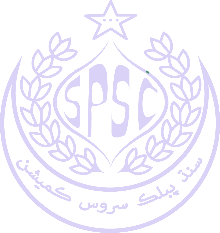 Bottlenecks/Issues need to be addressed
Trained Staff 
(One Experienced/Lead  and atleast 03 Operators)
Old Scanners (Need Maintenance and Procurement)
Printer Installation (Sheerazi & Co)
Proper Room/Space 
Carbon Paper – Carbon less Paper
Candidate Data Errors (Roll Numbers, SPSC Copy)
Policy to Asses and Operate OMR
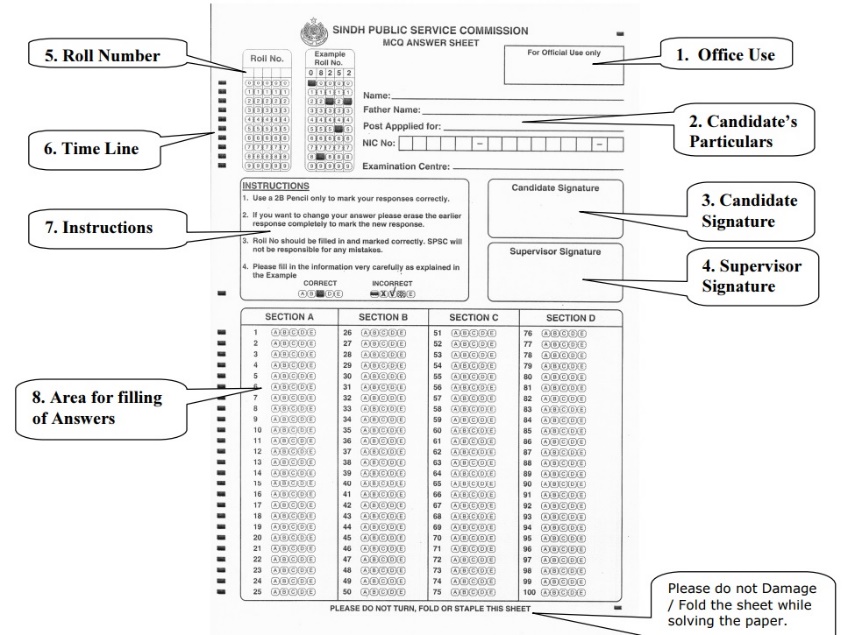 24
Reports  - Formats
25
Psychology DepartmentAssessment Plan for SPSC
Psychological Assessment for General Recruitment up to BPS-17.
Psychological Assessment for Competitive Examinations;
Combined Competitive Examination (CCE)/PCSs.
Engineering Cadres.
Medical Cadre.
Law Enforcement Agencies (LEA) i.e. Home Dept.
Administrative Departments. i.e. Local Govt.
BPS-18 and above.
26
Psychological Assessment in GR
Personal Information Questionnaire(PIQ).
Situational Response Test (SRT). Verbal.
Computer Based Testing
Intelligence Quotient (IQ).
Emotional Quotient (IQ).
Social Quotient (SQ).
Adversity Quotient (AQ).
27
Psychological Assessment in CEs
Personal Information Questionnaire (PIQ).
Situation Response Test (SRT).
Sentence Completion Test (SCT).
Quotients (IQ, EQ, SQ, AQ).
Draw Pictures (present, past, future).
Autobiography.
Thematic Apperception Test (TAT).
House-Tree-Person (HTP).
28
Library
Total available collection (50,000)
General Collection : 10,000
Departmental : 4000-5000

Have all the Bibliographic Database in Excel Format

Manual Registration and Issuance Process

Work in progress with KOHA Software
29
Communication & Document Management System
Overall, a communication/document management system aims to streamline document-related processes, enhance collaboration, improve information retrieval, and ensure document security within an organization
Document Storage and Organization 
Versioning Control
Workflow Automation/Paperless Environment
Integration with Other Systems
Mobile Access and Collaboration
Analytics and Reporting
30
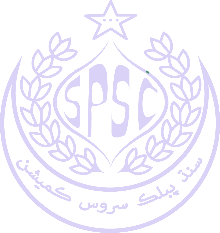 SPSC COMPLAINT MANAGEMENT SYSTEM

HOW IT WORKS
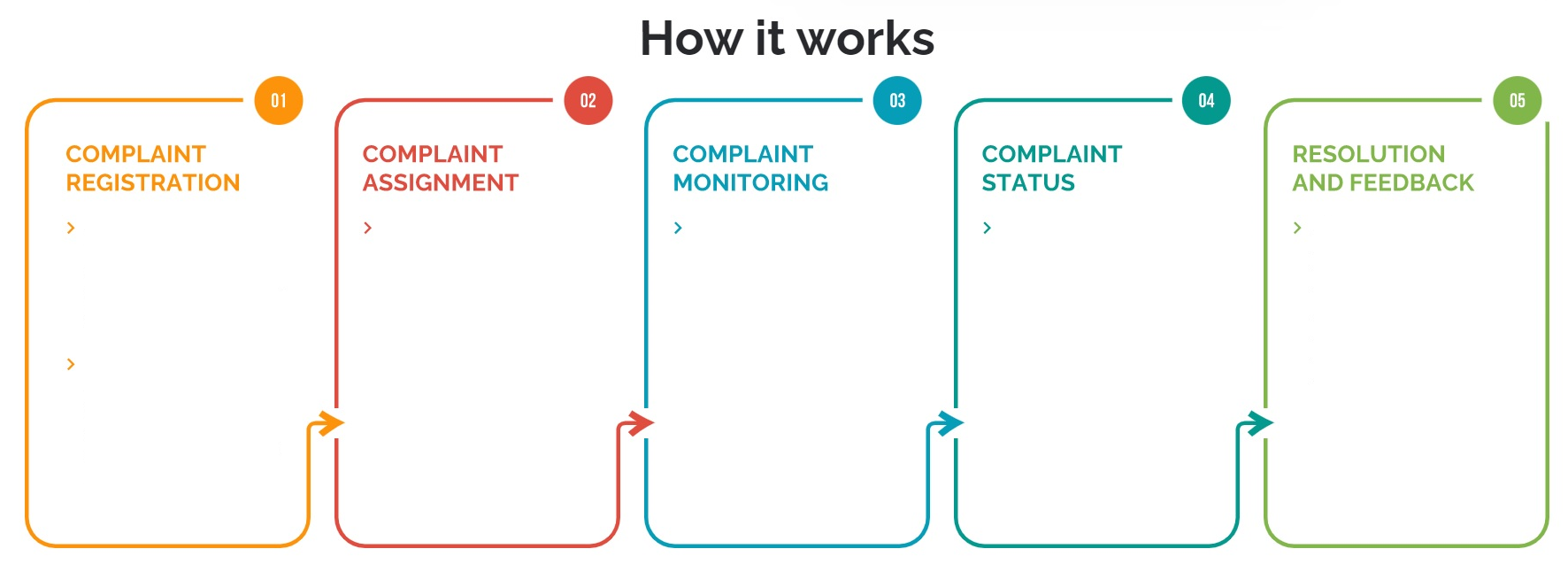 Candidate can lodge a complaint with SPSC Candidate Portal through the Website, RMS, or Mobile App.
An email and SMS is sent out to the candidate after the launch of the complaint containing complaint no. date of the complaint, and expected resolution time.
Candidate can check status of their complaint any time using the website and Mobile App
Depending on the nature of the complaint the system automatically assigns the complaint to the relevant Branch, Section and Head.
After complaint resolution, Candidate is informed via email and SMS Also to assess the quality of Service
The system continuously monitors all the time bound complaints and provides a real-time Dashboard to the Senior Management.
31
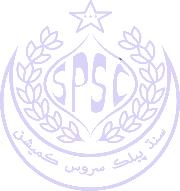 THANK YOU